Pavel OVERTCHOUK 
Gilles LEMESLE 
Eric VAN BELLE 
Christophe BAUTERS 
Jean Philippe VERHOYE
Thierry LEFEVRE
René KONING 
Pascal MOTREFF 
Stefan STORTECKY
Stephan WINDECKER
Thomas PILGRIM
Helene ELTCHANINOFF
Martine GILARD
Pascal LEPRINCE
Bernard IUNG
Hervé LE BRETON
Jean-Philippe COLLET
Thomas MODINE
Mortality prediction using machine learning : insights from the FRANCE-TAVI registry
Pavel Overtchouk 
pavel.overtchouk@mail.mcgill.ca
Lille University Hospital, Lille, France
Disclosures
Training grant from European Society of Cardiology 
Research grant from Fédération Francaise de Cardiologie
ESC guidelines 2017
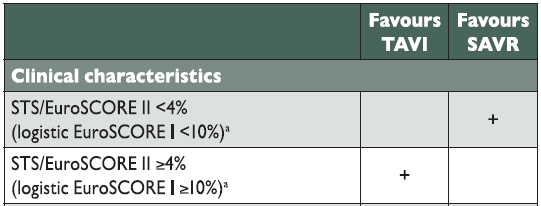 Since the guidelines… low risk trials and all-risk meta-analysis
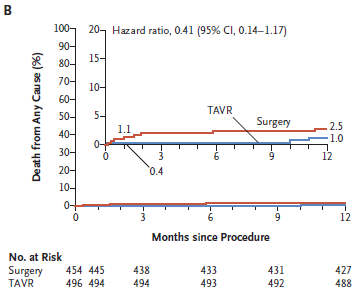 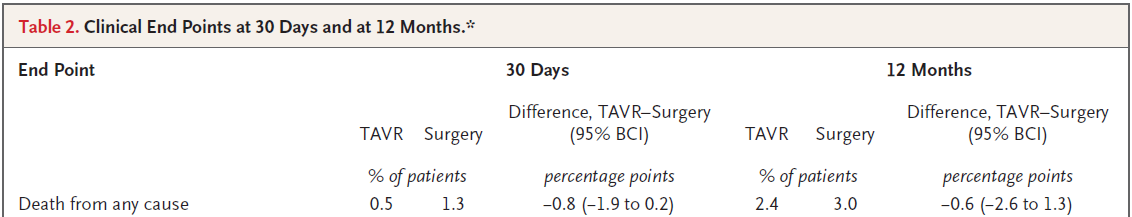 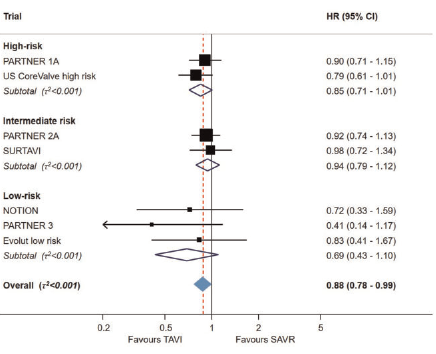 Evolut Low Risk 
Popma et al NEJM 2019
≥ non-inferiority between TAVI and SAVR irrespective of « risk »
PARTNER 3 
Mack et al NEJM 2019
Are prediction scores of any use?
Siontis et al EHJ 2019
Since the guidelines… TAVI scores
UK TAVI score
STS/ACC-TVT TAVI score
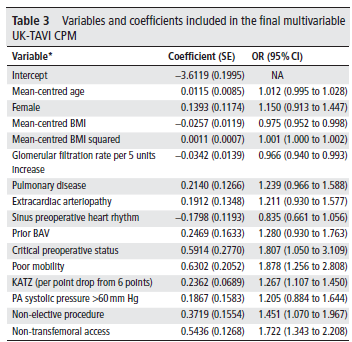 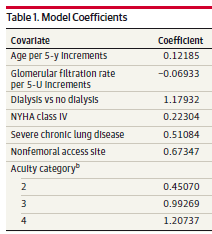 Edwards et al, 
JAMA cardiology 2016
Martin et al, Heart 2018
Classical approach
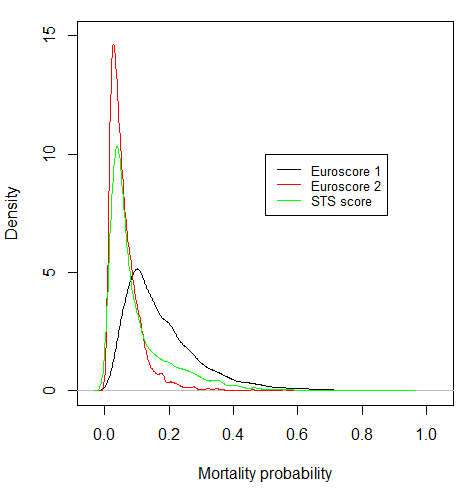 Inflection point = 50%
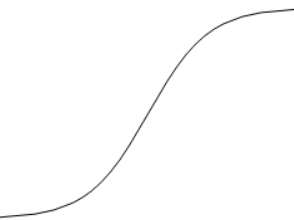 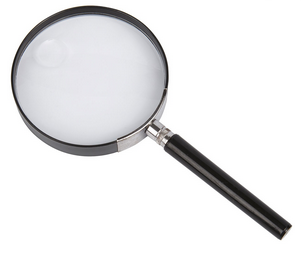 If survival >>> death: 
model tends to predict 
the most frequent event
So what could we do?
« Low risk » patients: STS 2%
« High risk » patient: STS 12%
Hypothesis
A machine learning approach can yield a better mortality prediction performance
Objectives
To build a predictive model for in-hospital and 1-year mortality after TAVI using machine learning

To compare its performance to recommended and commonly used surgical scores
Study Settings
France-TAVI (SFC & DGOS)  prediction model construction

Bern TAVI Registry  independent validation cohort
Methods
Database: FRANCE TAVI
Inclusion  multi-centre, French, prospective, registry
Period  January 2013 and December 2015
Mortality outcome  INSEE query on April 12th 2016
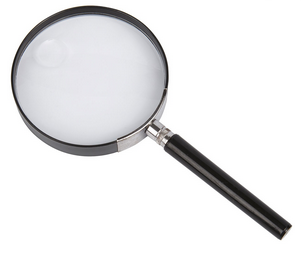 Data processing
Missing values  multiple imputation
Outcome event dissymmetry: SMOTE
Machine learning (ML) modeling
Model: shallow neural network
Train =2/3 | test = 1/3 | validation = independent
Study Endpoint
Area under the receiver operating curve (AUC)
Net reclassification improvement (NRI)
Flow chart
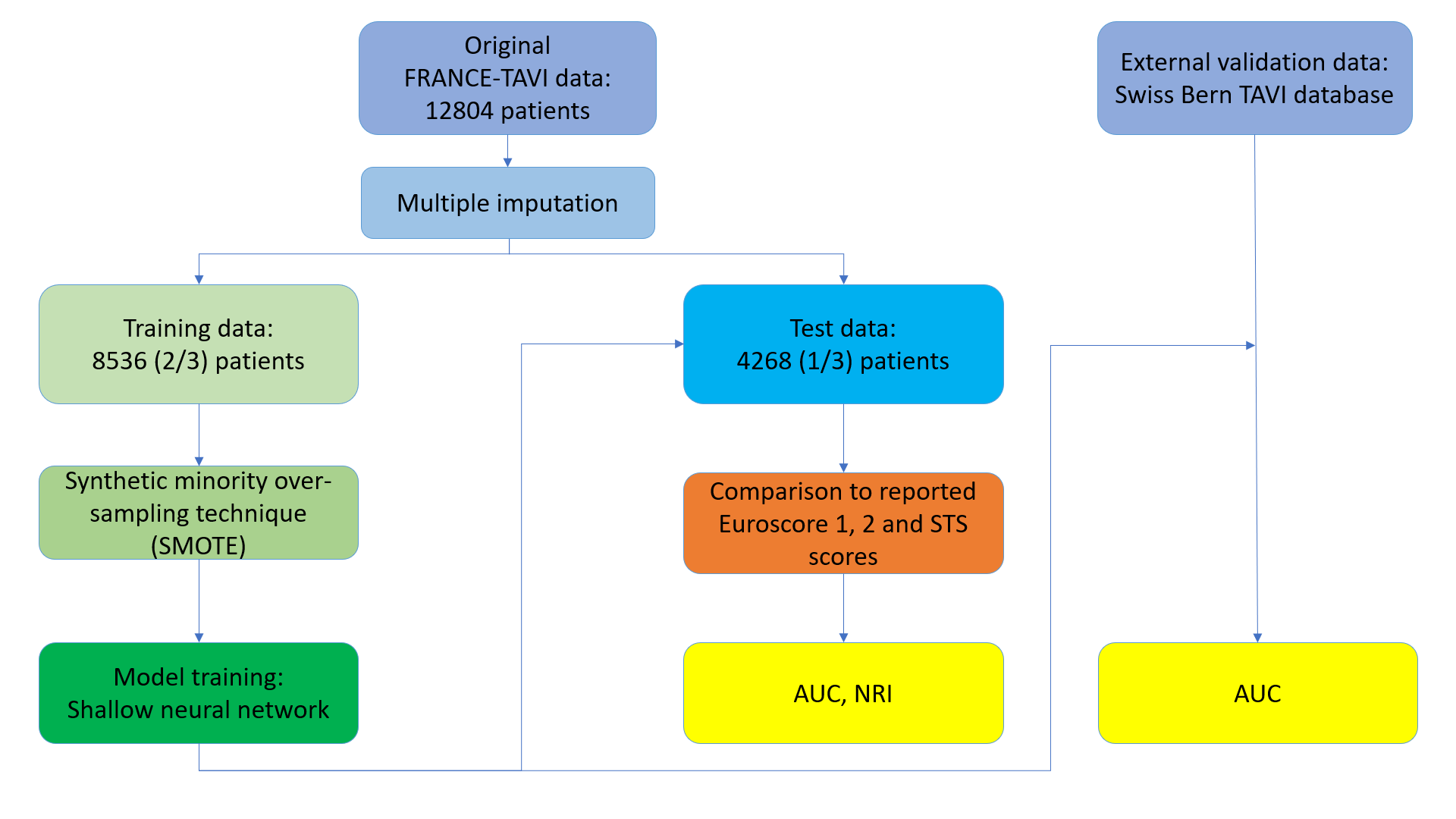 [Speaker Notes: colors]
Model
Age
Sex
PAD
Respiratory failure
Cardiac surgery
Diabetes mellitus
Coronary artery disease 
Body  mass index
Severe reduction of mobility
Cerebrovascular events
Atrial fibrillation
LVEF
Aortic mean gradient
Grade mitral regurgitation
Systolic pulmonary pressure
Grade aortic regurgitation
Patient history
Echocardio-graphy
Shallow 
Neural Network
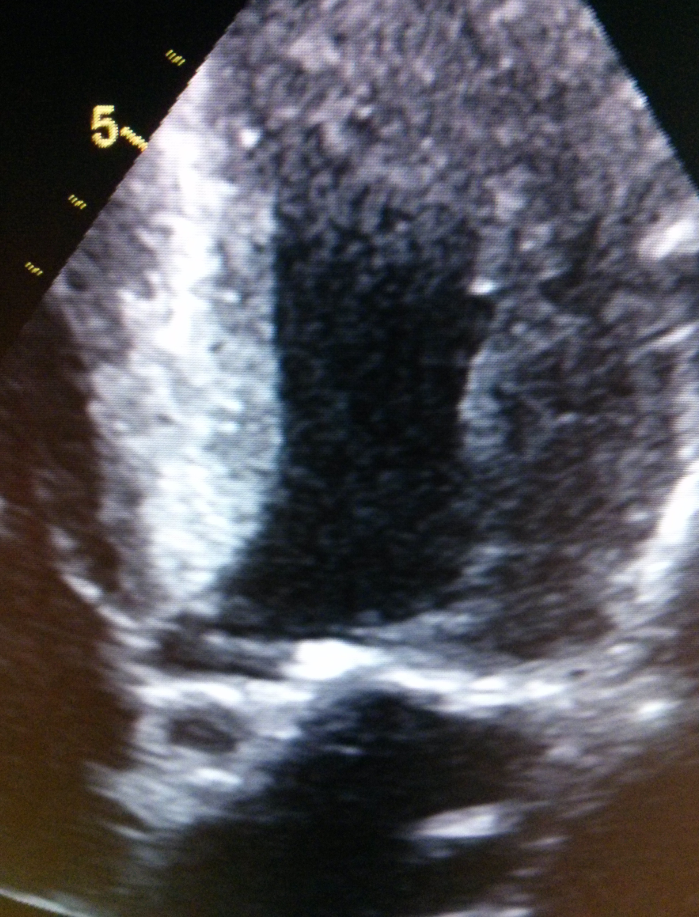 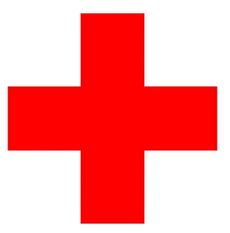 Emergent procedure
TAVI access
Size of the prosthesis
Type of bioprosthesis
Procedure characteristics
NYHA class
Acute pulmonary oedema
Critical pre-operative state
Creatinin
Symptoms and biology
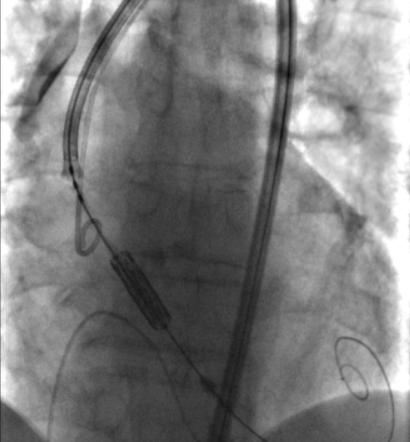 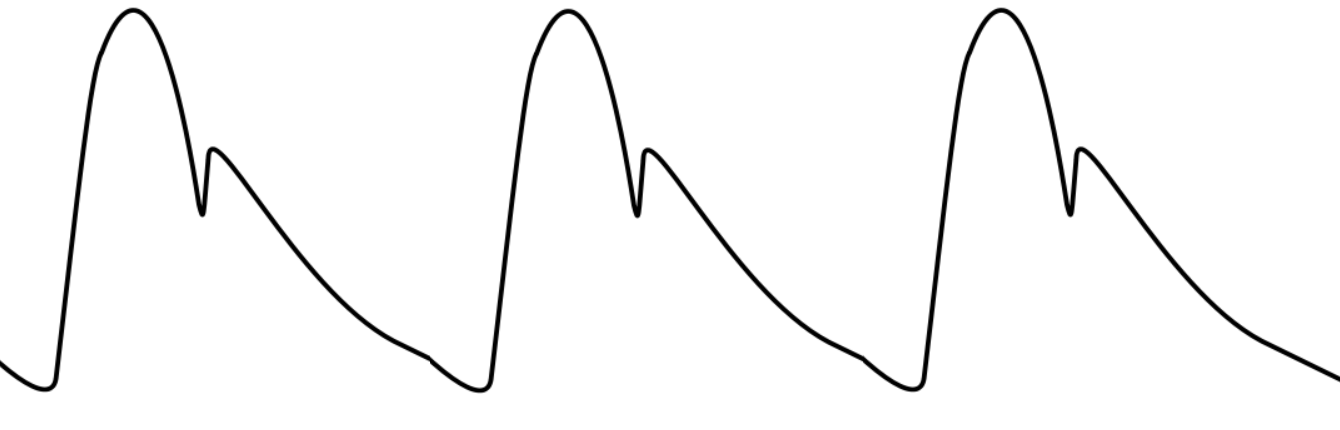 In-hospital mortality
1-year mortality
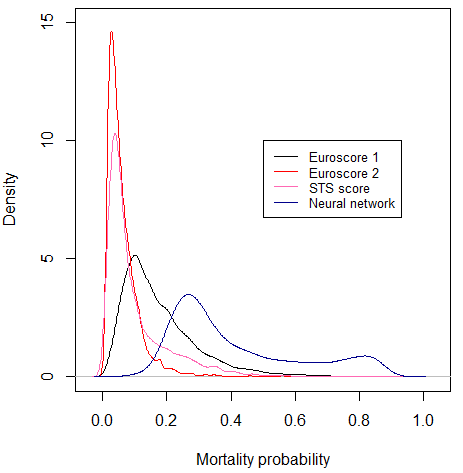 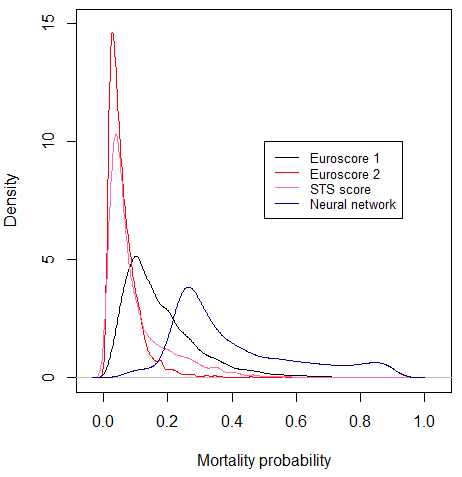 In-hospital mortality
1-year mortality
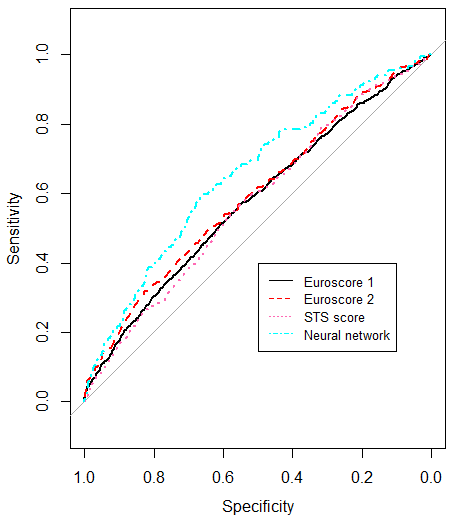 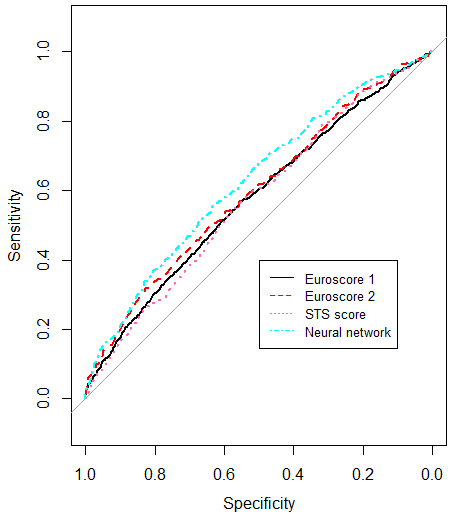 P<0.05
P<0.05
Results
Reclassification: in-hospital mortality risk
*Tested threshold low versus high risk = 4%
External validation (Bern registry) for the neural network model
Discussion
Better AUC with the machine learning approach

Better discrimination of low versus high risk

Better screening of « high risk »  prevention
Limitations
No data  Frailty, biology, imaging, environment
https://tae-calc.shinyapps.io/tae-calc/
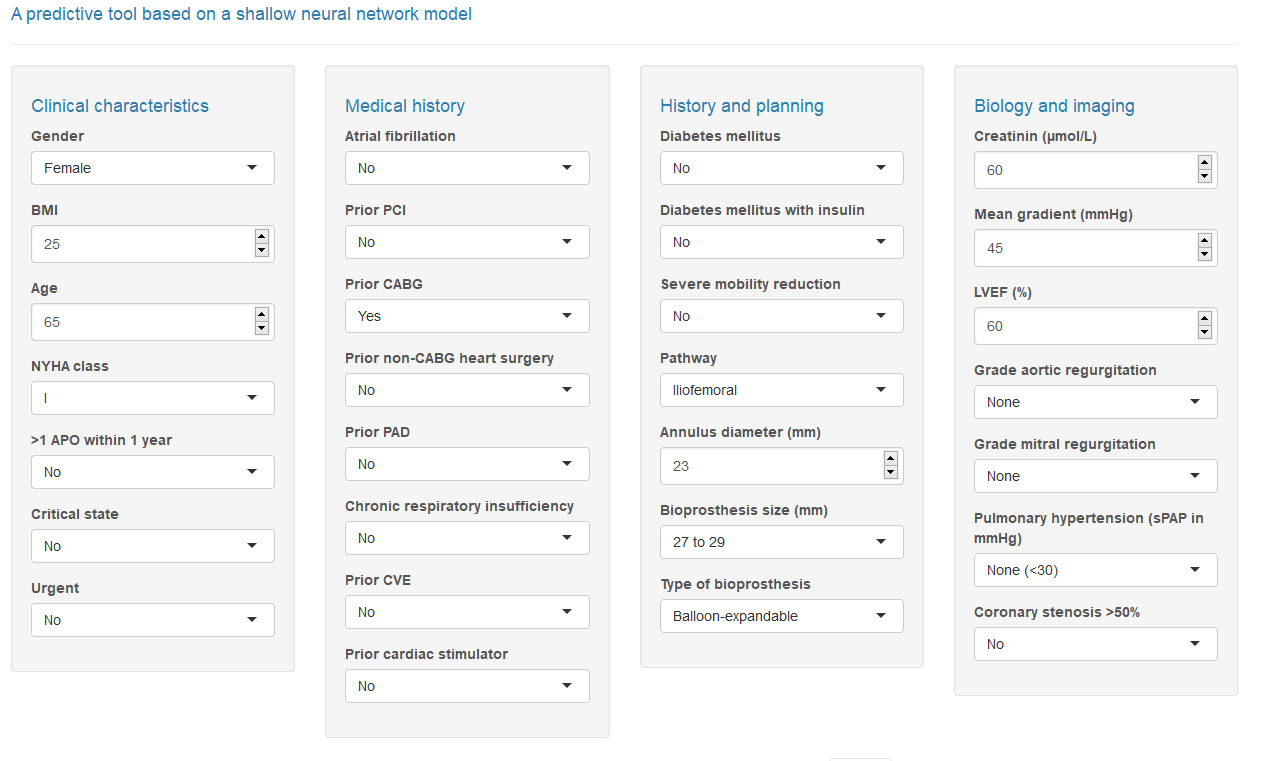 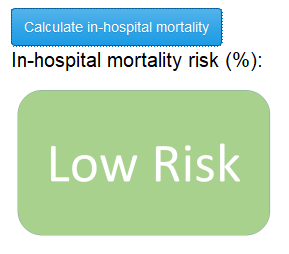 %
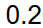 https://tae-calc.shinyapps.io/tae-calc/
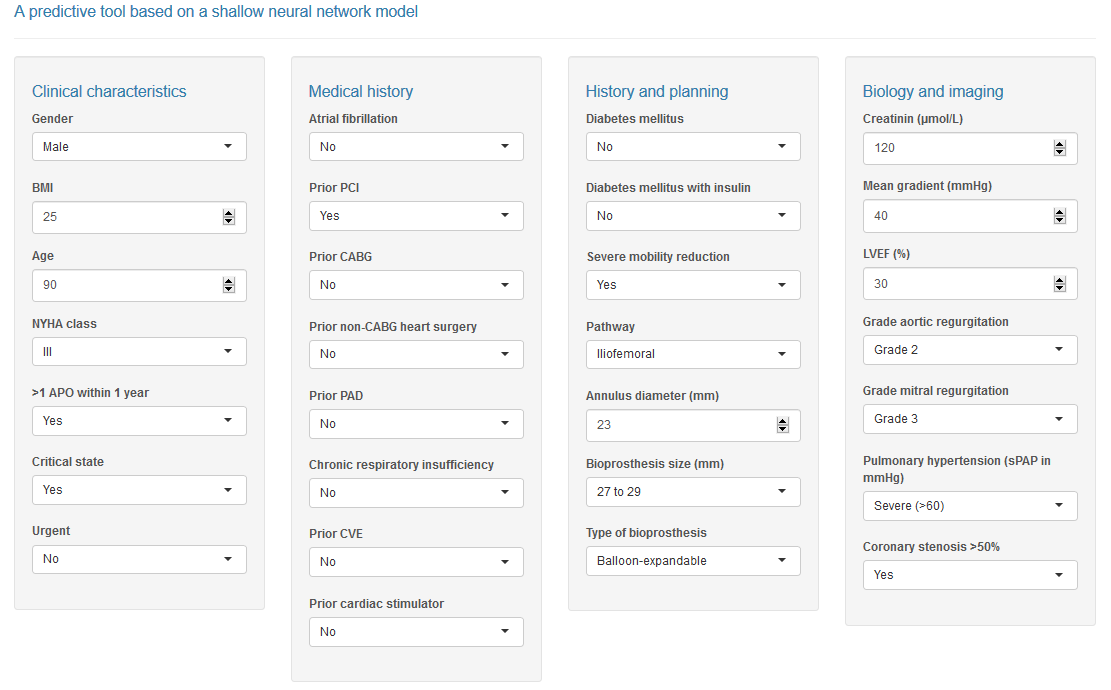 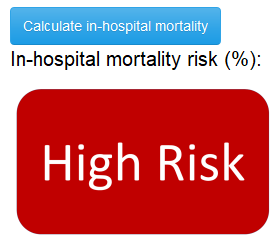 %
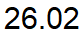 [Speaker Notes: 23 mm diameter]